Toán 3
Bài: Góc vuông, góc không vuông
MỤC TIÊU
- Bước đầu có biểu tượng về góc, góc vuông, góc không vuông.
- Biết dùng ê ke để nhận biết góc vuông, góc không vuông và vẽ góc vuông (theo mẫu).
- Phân biệt, nhận diện về góc, góc vuông, góc không vuông.
- Yêu thích môn Toán.
Nội dung
1. Làm quen với góc
2. Góc vuông, góc không vuông
3. Nhận biết và vẽ góc vuông bằng eke
4. Bài tập vận dụng
M
E
A
G
D
O
B
P
N
Làm quen với góc
Đồng hồ chỉ mấy giờ?
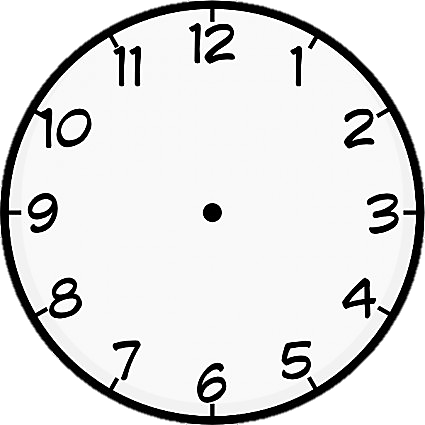 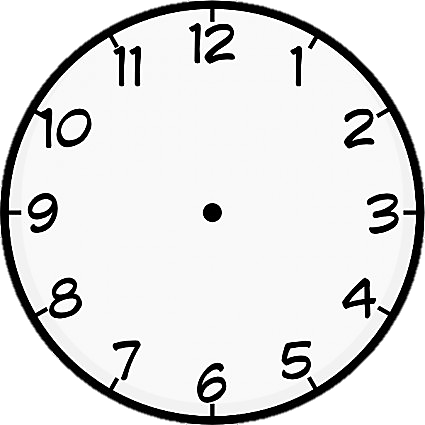 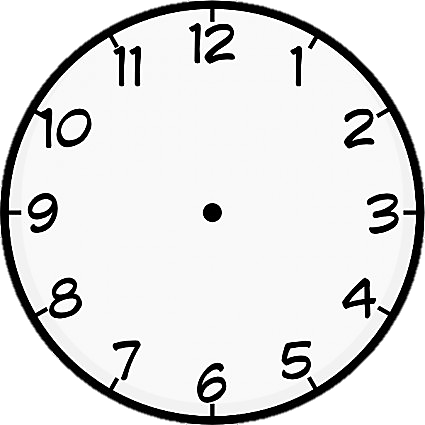 Hai kim đồng hồ ở mỗi hình tạo nên góc.
Góc được tạo bởi 2 cạnh xuất phát từ 1 điểm.Điểm đó gọi là đỉnh.
Thử thách: Hãy tìm các góc trong bức tranh !
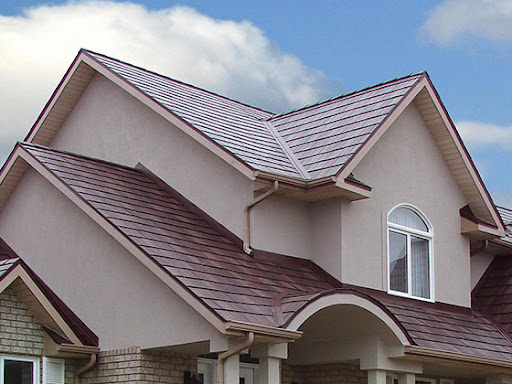 [Speaker Notes: Giáo viên nêu thêm các góc.
GV chốt: 2 đoạn thẳng/ đường thẳng giao nhau tạo thành góc. 
Các cạnh của đồ vật giao nhau cũng tạo thành các góc.]
Góc vuông, góc không vuông
A
M
C
E
B
O
D
P
N
3
1
2
Góc không vuông
Góc không vuông
Góc vuông
Hãy nêu tên đỉnh và hai cạnh của góc.
Góc vuông
Đỉnh O; cạnh OA, OB
Góc không vuông
Đỉnh P; cạnh PN, PM
Góc không vuông
Đỉnh E; cạnh EC, ED
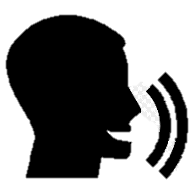 Lưu ý:
 Khi đọc góc vuông, góc không vuông ta đọc tên đỉnh rồi đến hai cạnh của góc đó.
Mình là ê ke, mình sẽ giúp cậu làm điều đó !
Làm thế nào để biết mình có phải là góc vuông ?
Thật sao ?Bằng cách nào thế ê ke?
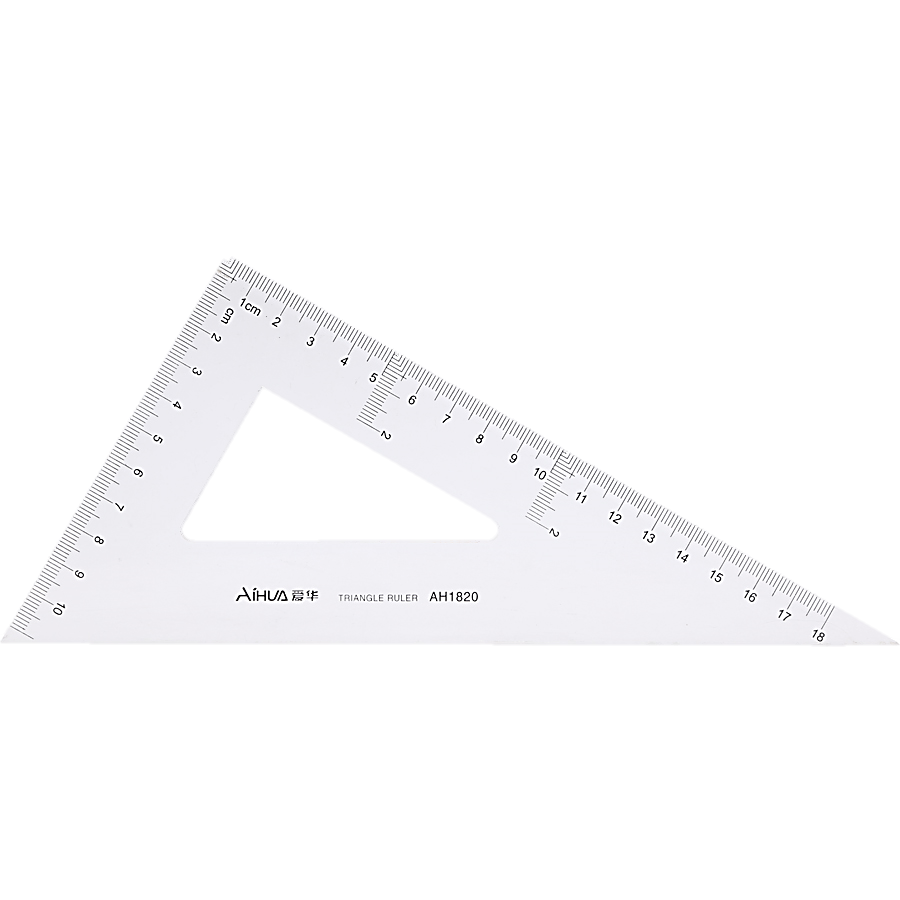 Góc
3. Nhận biết và vẽ góc vuông bằng eke
A
M
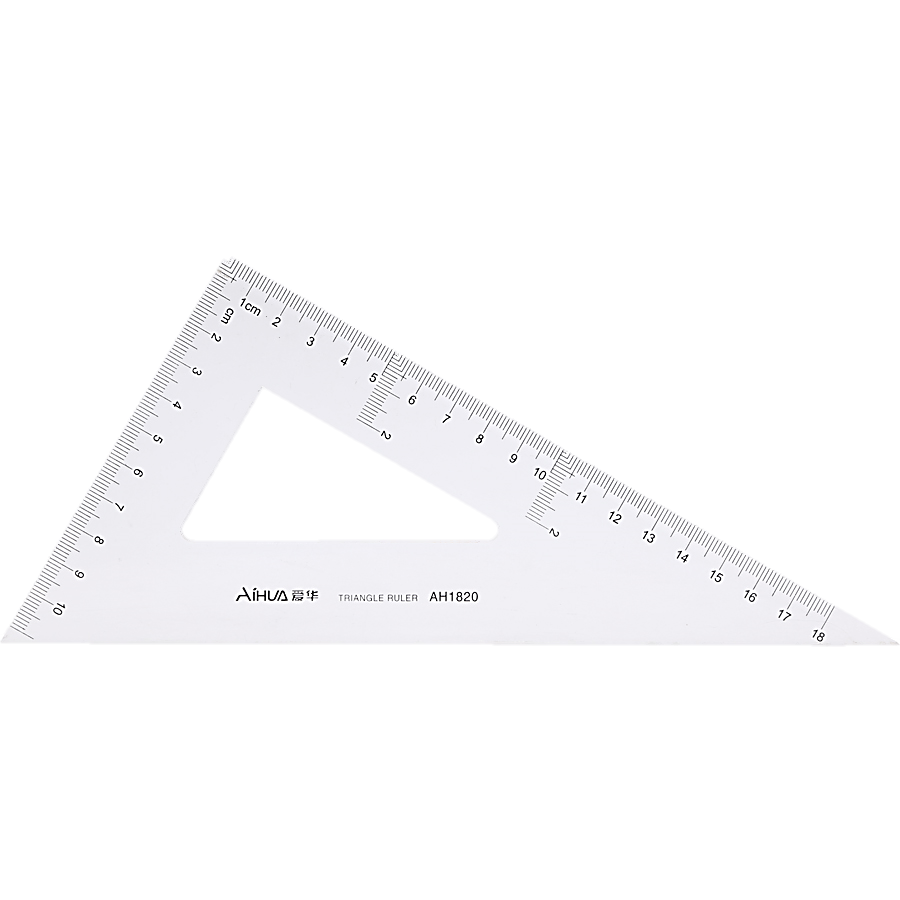 O
B
P
N
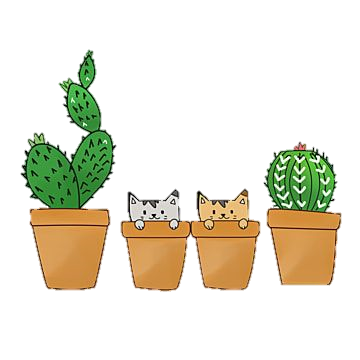 Góc vuông
Góc không vuông
Ê - ke dùng để  kiểm tra  góc vuông và vẽ góc vuông.
[Speaker Notes: Đặt đỉnh góc vuông của ê ke trùng với đỉnh của góc, 
một cạnh ê ke trùng với một cạnh của góc.
+Nếu thấy cạnh còn lại của ê ke trùng với cạnh còn lại của góc thì góc đó là góc vuông.
Nếu không trùng nhau thì đó là góc không vuông.]
H
I
K
Cái Ê ke
Cách đặt Ê ke chưa đúng.
Cách sử dụng Ê ke:
- Đặt đỉnh góc vuông của thước ê ke và một cạnh trùng với đỉnh và một cạnh của góc cần kiểm tra. 
- Xét cạnh còn lại của góc
+ Nếu cạnh còn lại của thước trùng với cạnh còn lại của góc cần kiểm tra thì đó là góc vuông.
+ Ngược lại, góc đó là góc không vuông.
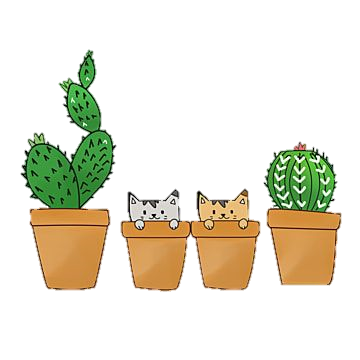 THỰC HÀNH, LUYỆN TẬP
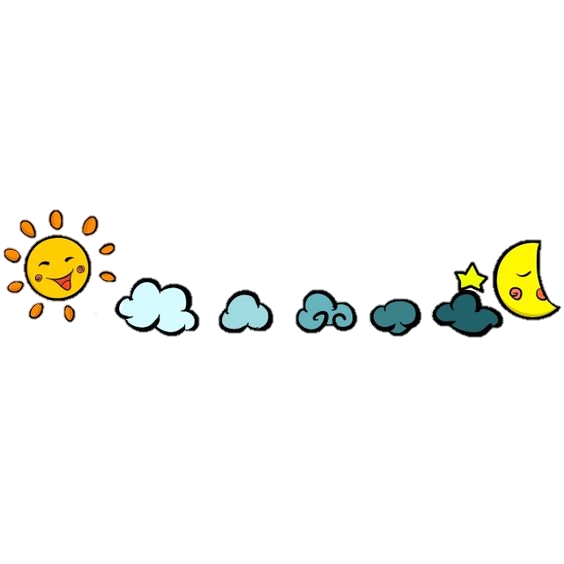 Bài 1:
a) Dùng ê ke để nhận biết góc vuông của hình bên rồi đánh dấu góc vuông (theo mẫu)
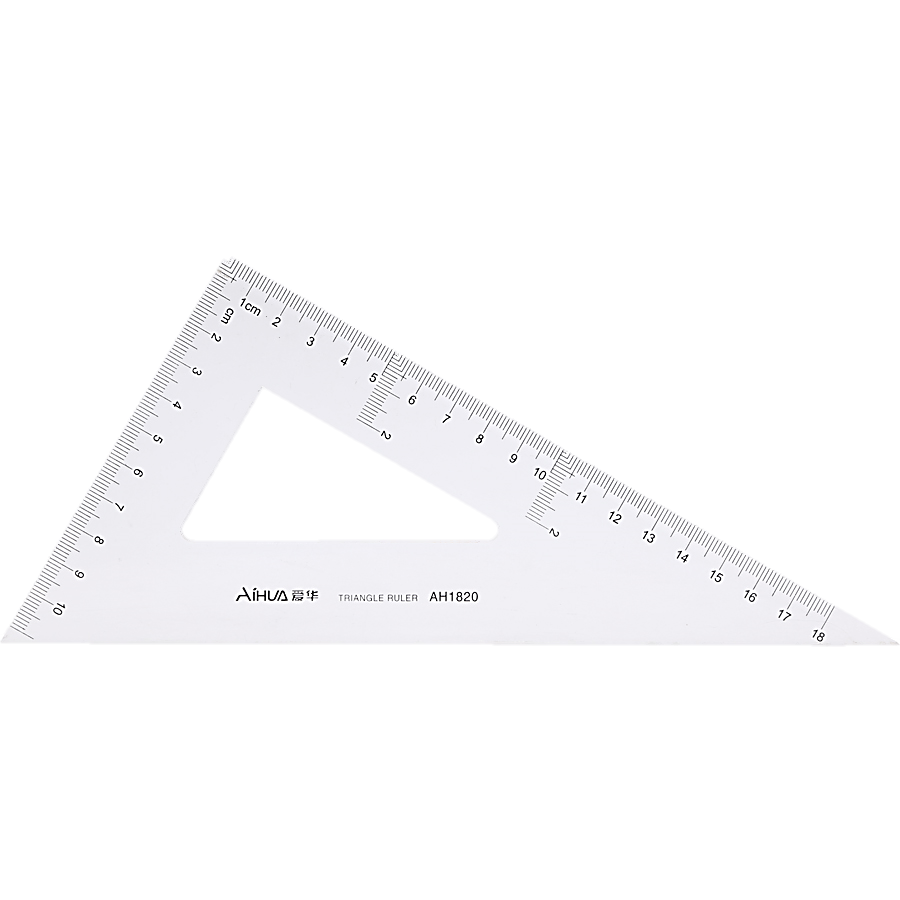 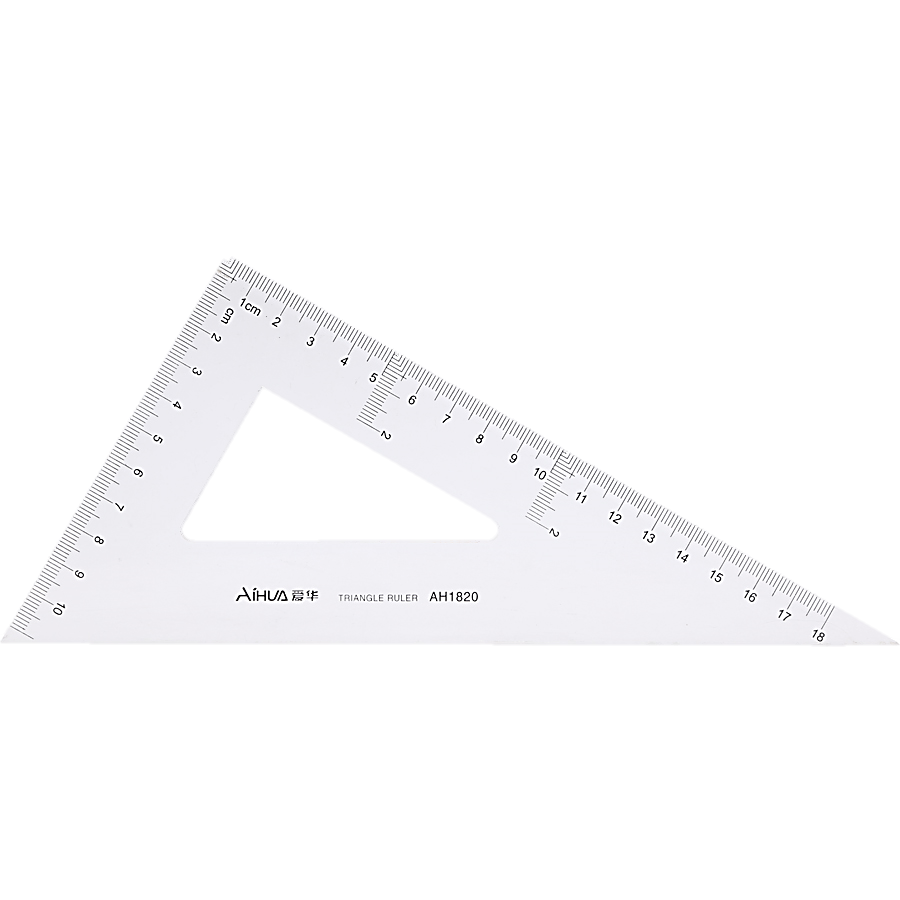 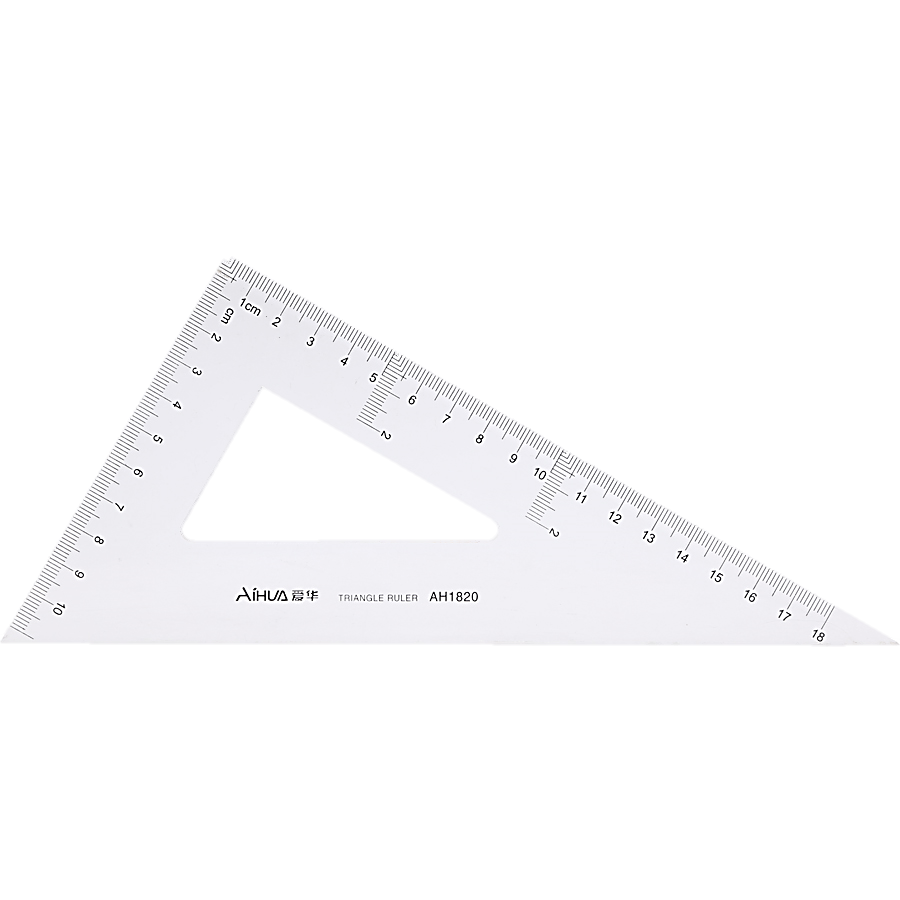 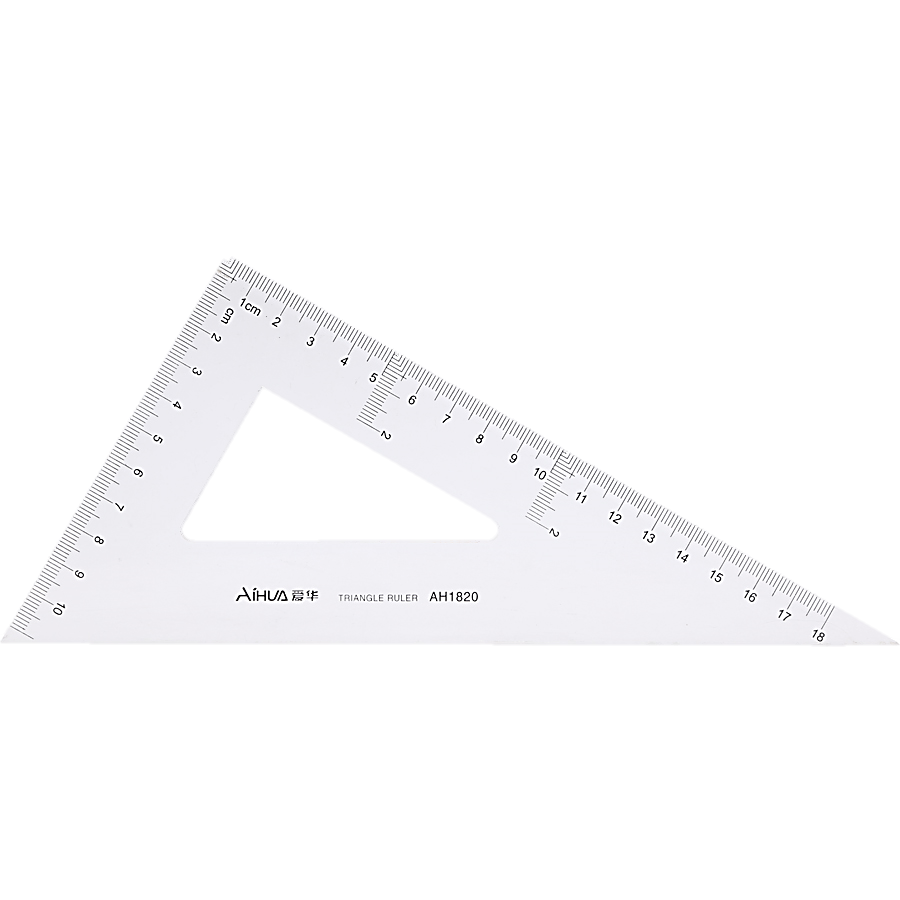 Góc vuông
Hình chữ nhật có 4 góc vuông.
Trong thực tế, người ta thường sử dụng êke để làm gì ?
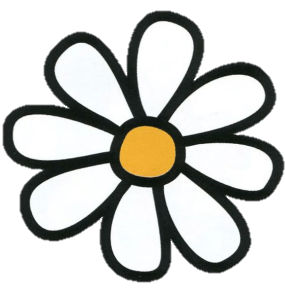 Bài 1:
b) Dùng ê ke để vẽ:
Góc vuông đỉnh O; cạnh OA, OB.
Góc vuông đỉnh M; cạnh MC, MD.
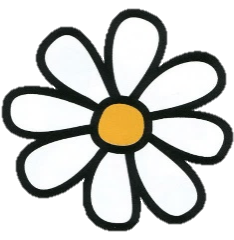 Quan sát cách vẽ góc vuông đỉnh O
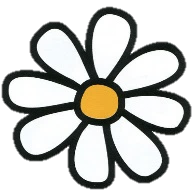 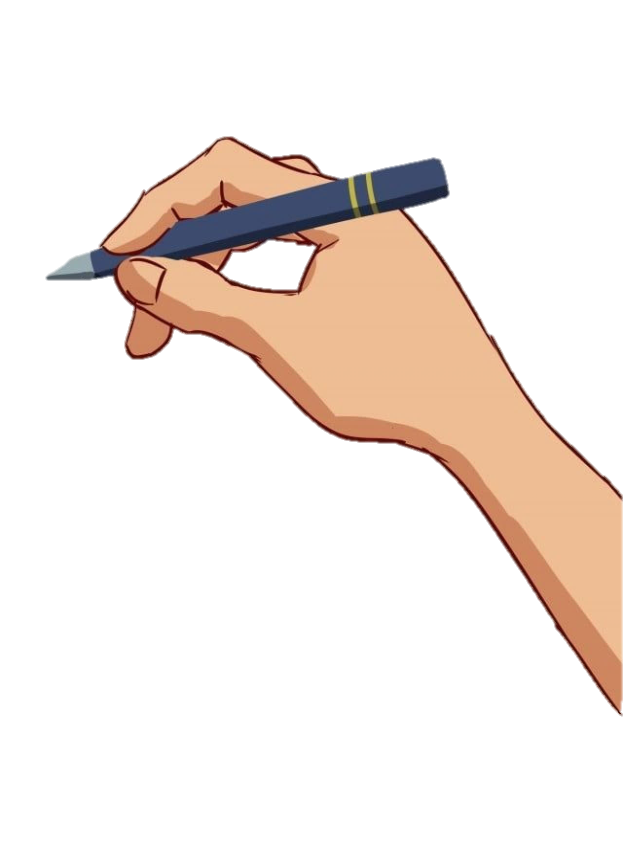 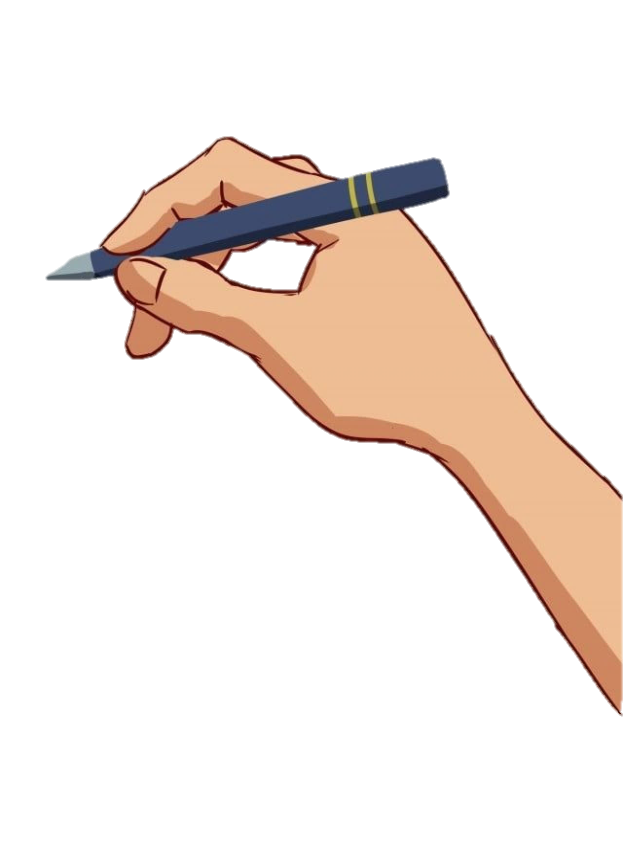 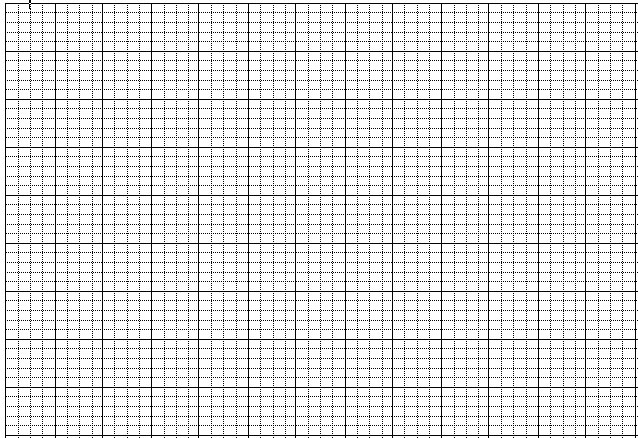 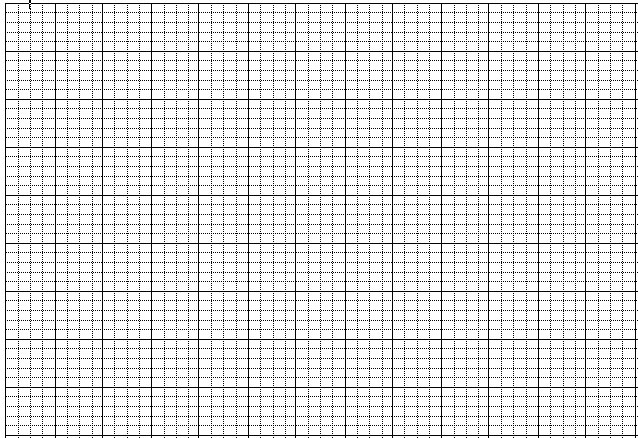 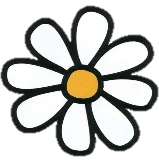 A
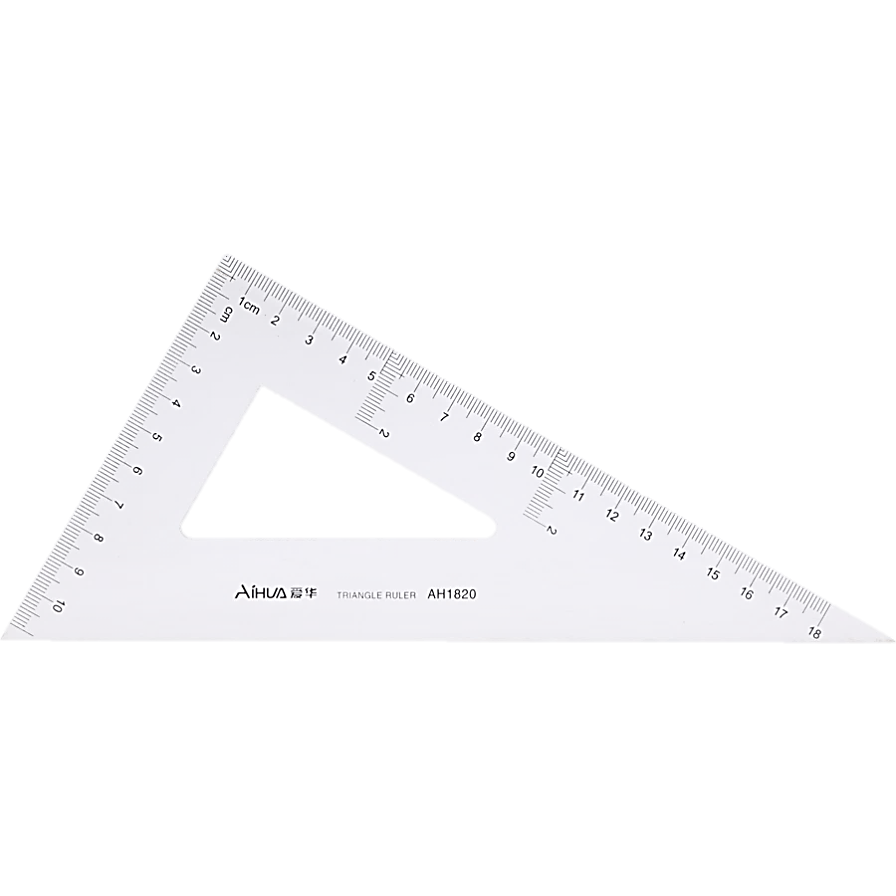 C
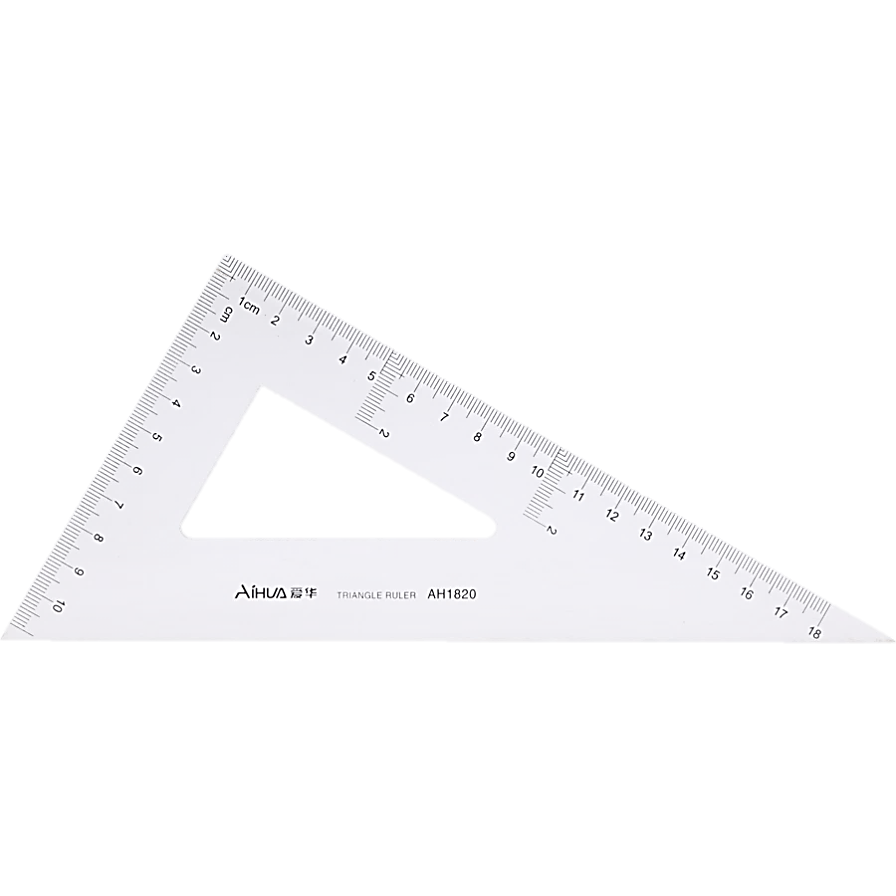 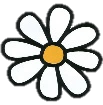 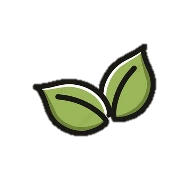 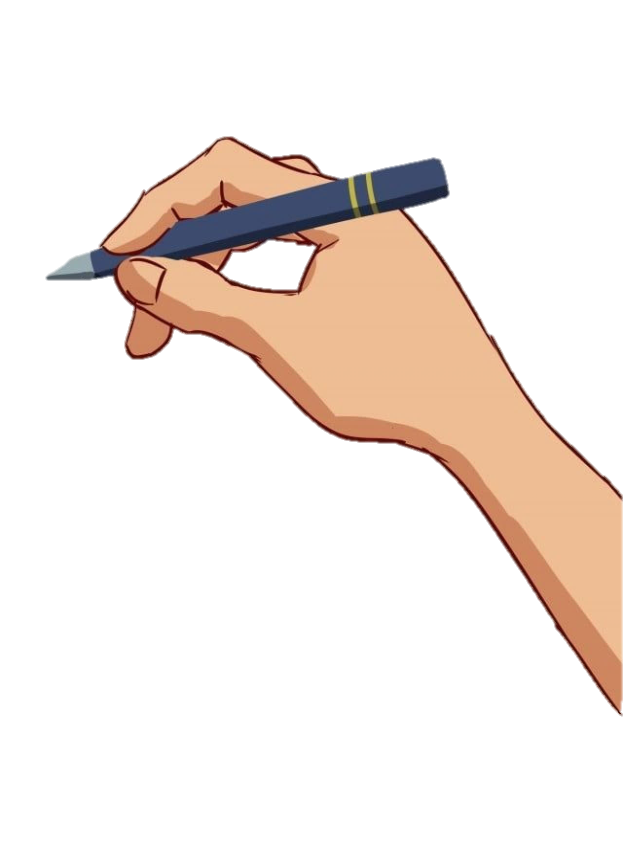 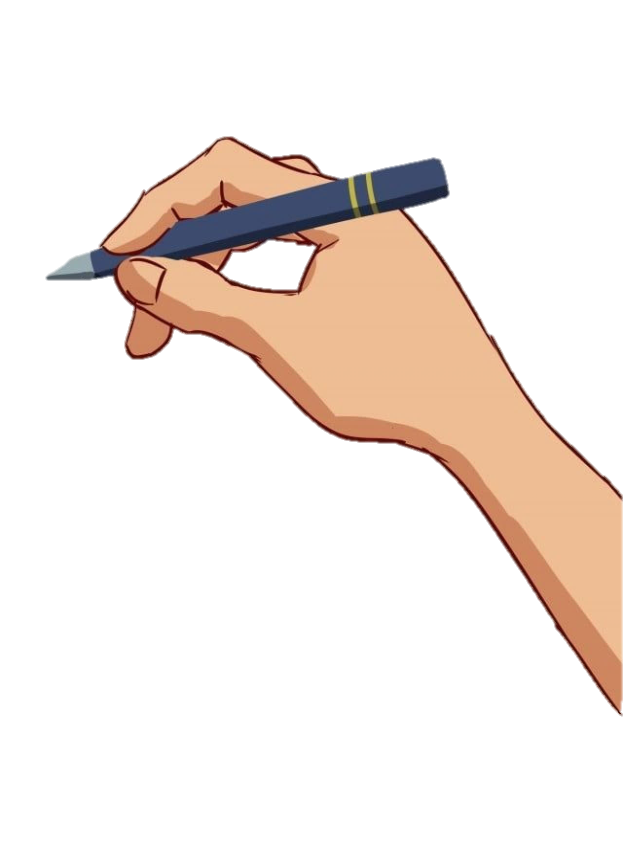 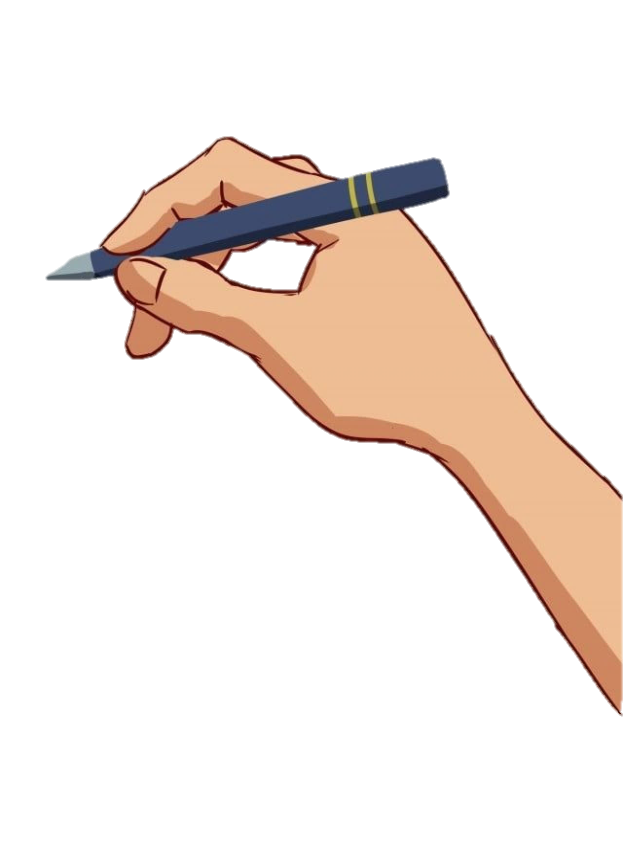 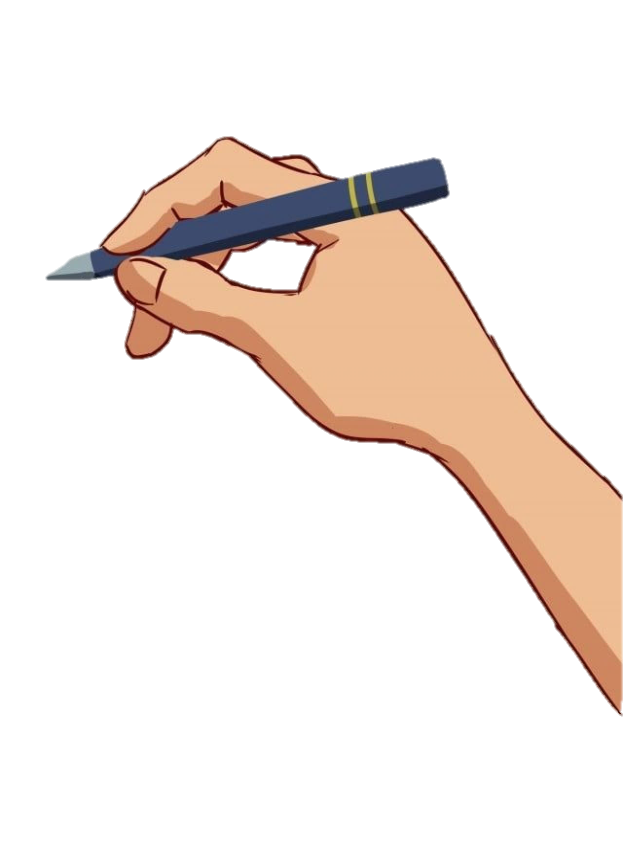 .
.
O
M
B
D
Bài 2: Trong các hình dưới đây:
a) Nêu tên đỉnh và cạnh các góc vuông
b) Nêu tên đỉnh và cạnh các góc không vuông
I
G
D
K
C
B
H
A..lk
E
Góc không vuông đỉnh C; 
cạnh CK, CI
Góc không vuông đỉnh B; 
cạnh BG, BH
Góc vuông đỉnh A; cạnh AD, AE
G
X
D
E
Q
N
P
Y
M
Góc không vuông đỉnh E; 
cạnh EP, EQ
Góc vuông đỉnh G; cạnh GX, GY
Góc vuông đỉnh D; cạnh DM, DN
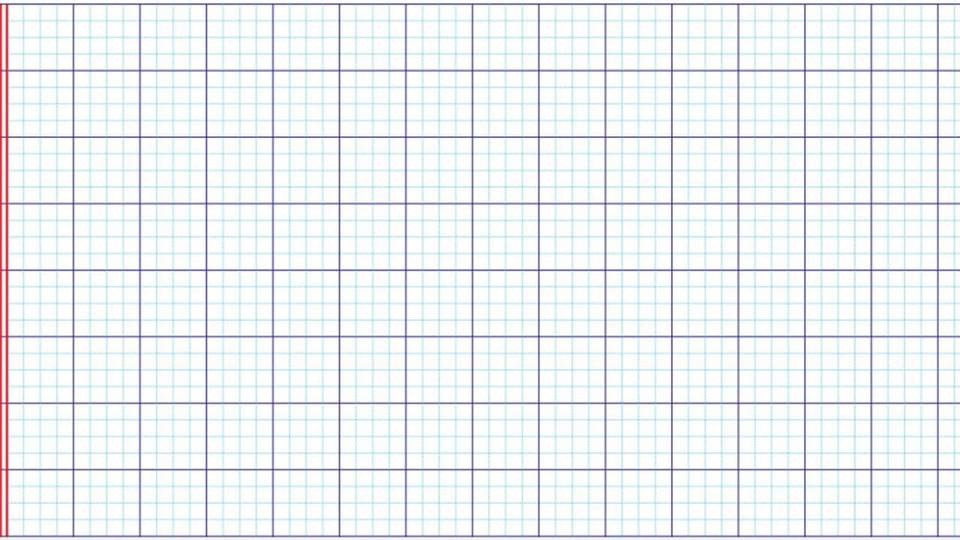 Bài 2:
a) Đỉnh và cạnh các góc vuông
- Góc vuông đỉnh A, cạnh AD và AE
- Góc vuông đỉnh D, cạnh DM và DN
- Góc vuông đỉnh G, cạnh GX và GY
b) Đỉnh và cạnh các góc không vuông
- Góc không vuông đỉnh B, cạnh BG và BH
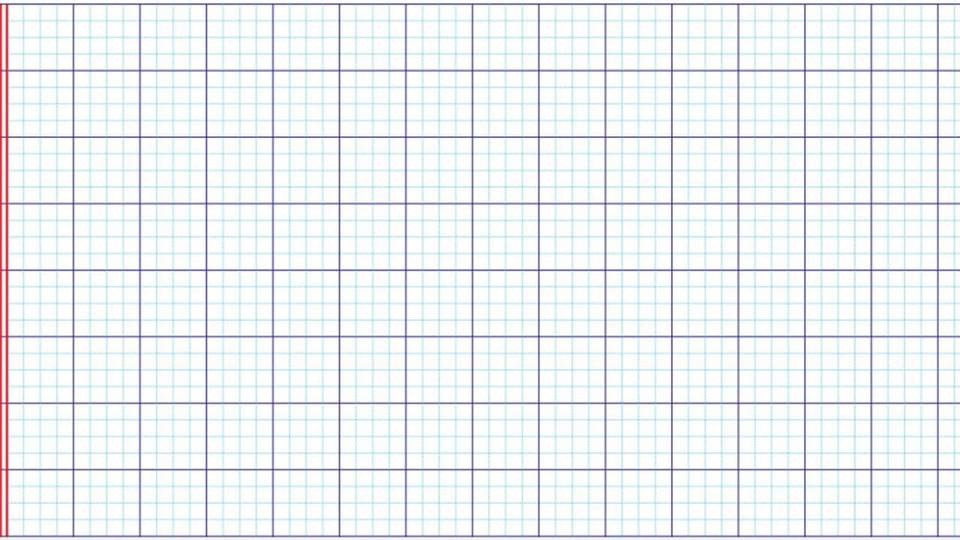 - Góc không vuông đỉnh C, cạnh CI và CK
- Góc không vuông đỉnh E, cạnh EQ và EP
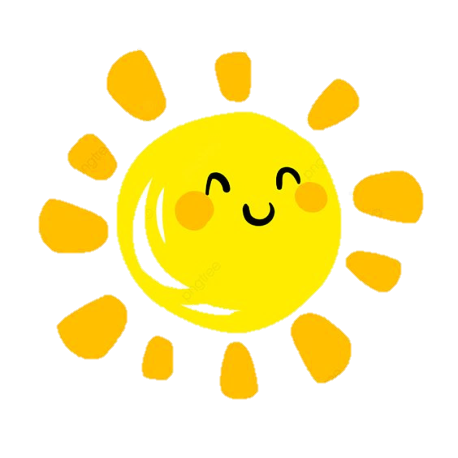 Bài 3: Quan sát tứ giác MNPQ
N
M
P
Q
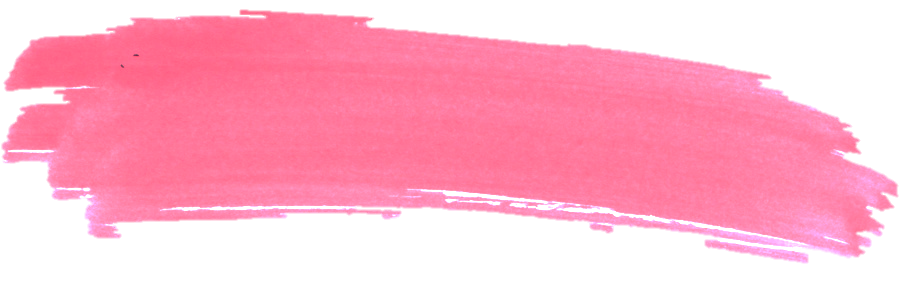 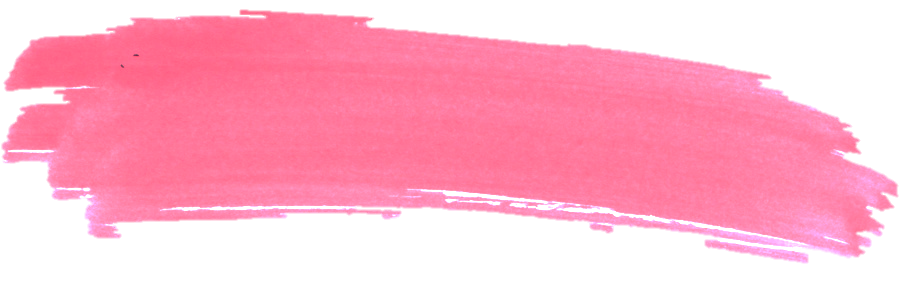 Góc nào là 
góc vuông?
Góc nào là 
góc không vuông?
Các góc vuông đỉnh M, đỉnh Q
Góc không vuông đỉnh N, đỉnh P
START TIMER
TIME’S UP!
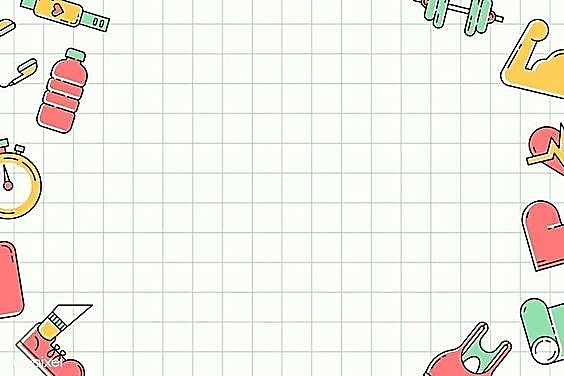 30
THỬ THÁCH:
Tìm các vật dụng, đồ dùng có các góc như trong bài các con vừa làm quen.
5
25
10
20
15
CHÀO TẠM BIỆT!